Департамент образования и науки Курганской области ГБУ «Центр помощи детям»
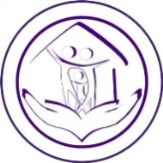 Развитие коммуникации 
у детей раннего возраста




Н.П. Федорова, 
учитель-логопед ГБУ «Центр помощи детям»
Что такое коммуникация?
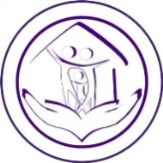 Общение, или коммуникация:
	 – процесс обмена информацией между людьми, разделения идей, интересов, чувств и эмоций
	 - способность понимать значение того, что было сказано или сделано
	 - способность выразить свои мысли, чувства и идеи
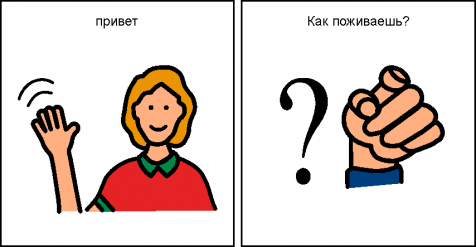 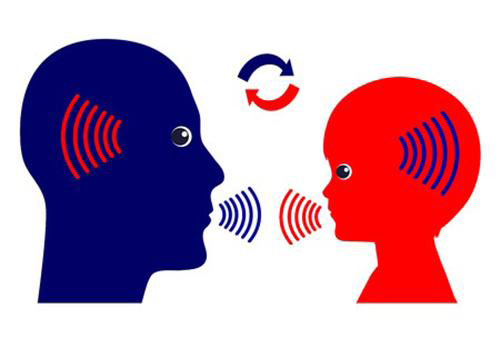 Условия для успешной коммуникации
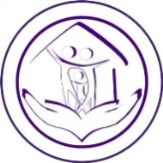 -ребенок и взрослый имеют коммуникативные намерения 
	-ребенок обладает коммуникативными умениями 
	-взрослый обладает коммуникативными умениями 
	-имеется сообщение (содержание/тема/предмет)
	-имеются средства коммуникации, доступные партнерам по общению
Коммуникативные намерения (мотивы)
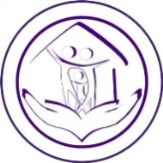 -отказ (выразить неудовольствие, протест, отказаться), согласие 
	-просьба (попросить продолжить действие, начать новое действие, новый предмет, отсутствующие предметы и т.д.) 
	информация (ответить на вопрос, задать вопрос, комментировать, рассказать, уточнить и т.д.) 
	-социальное взаимодействие (привлечь внимание к себе, к явлению, к предмету, к другому человеку; демонстрировать эмоции и чувства; приветствовать и прощаться; предлагать взаимодействие, предметы; делиться и т.д.)
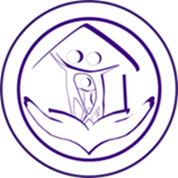 Коммуникативный дом
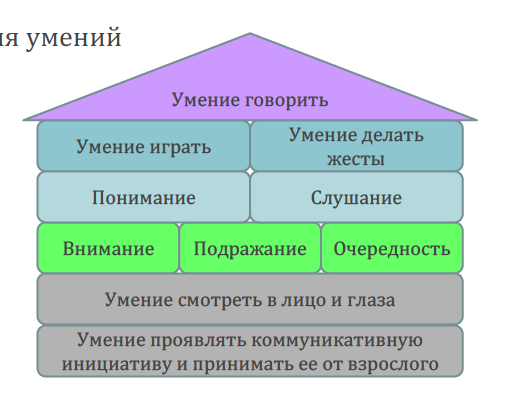 Диалог в онтогенезе
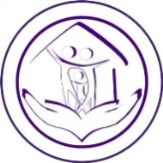 До 4-5 месяцев период общения ребенка с мамой называют «обращенным монологом».
	Важно наличие взгляда «глаза в глаза», поза «лицом к лицу».
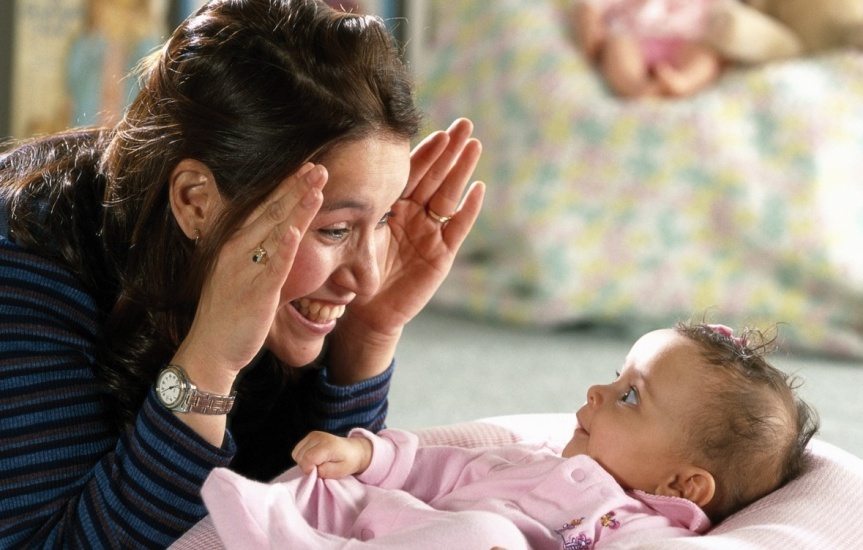 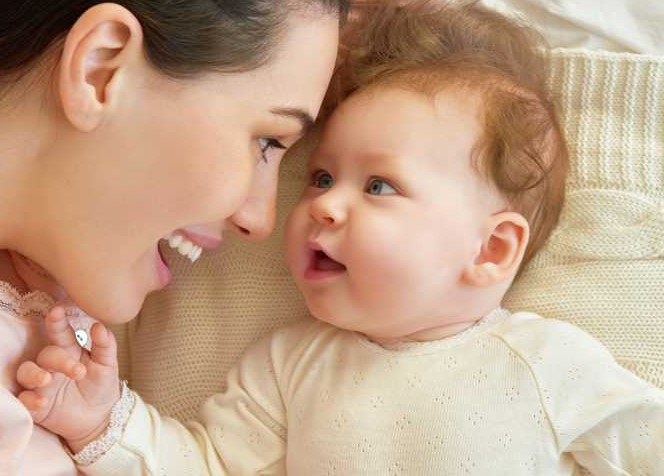 Диалог в онтогенезе
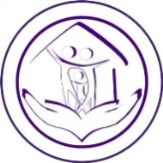 С  5 месяцев мама начинает подавлять свою активность и больше ориентируется на действия ребенка.
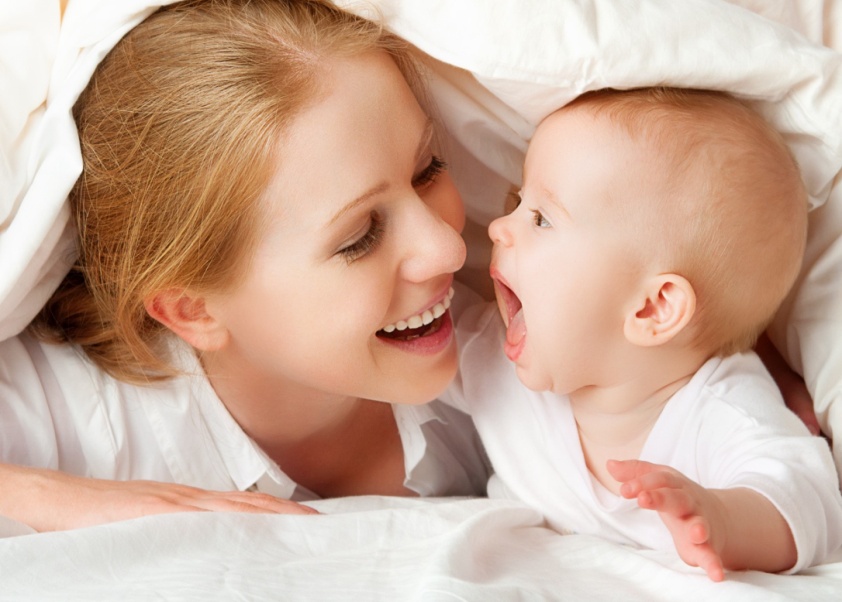 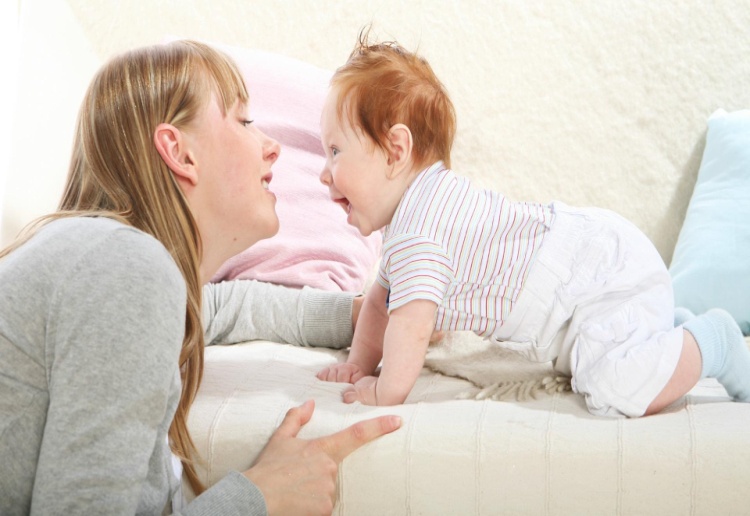 Диалог в онтогенезе
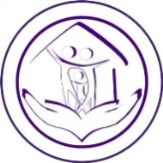 До 10 месяцев мама больше следит за тем, куда направлен взгляд ребенка, после 10 месяцев ребенок может направить взгляд туда, куда смотрит мама.
	! Совместное внимание - 
	 база к речи
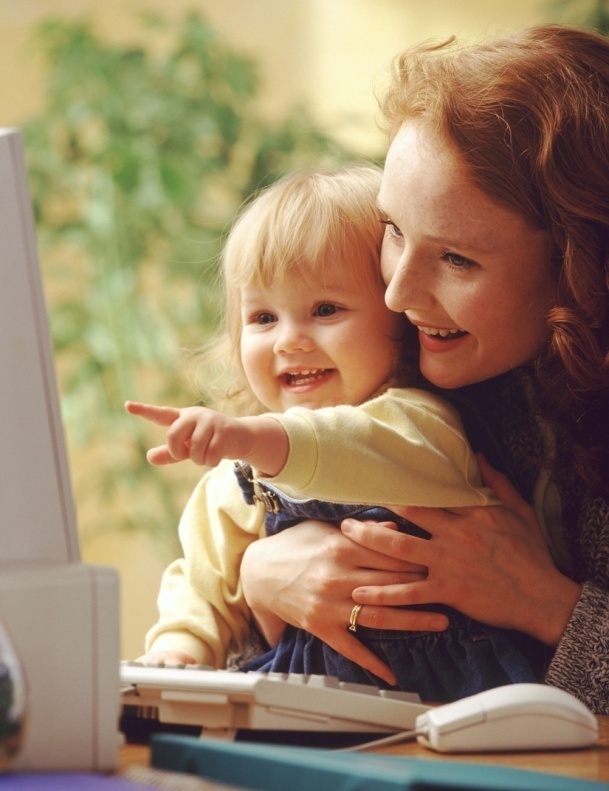 Умение поддерживать разговор
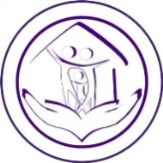 - 0-6 месяцев: удерживает внимание на лице, на объекте разговора, имитирует мимику, интонацию
	- 6-8 месяцев: имитирует «ма-ма», «да-да», подражает мычанию, покашливанию, цокает, вокализирует по очереди
 	- поддерживает несколько коммуникативных циклов (несколько тем для разговора)
Темы для разговора
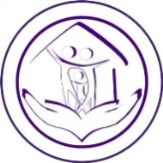 - о теле, о состоянии ребенка
	-об ухаживающих взрослых
	- об игрушках 
	-  о ежедневных действиях
 	- о близких родственниках
	- о друзьях 
	- о приятных активностях
Средства для коммуникации
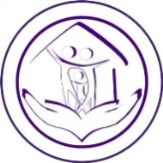 Невербальные:
	мимика, телодвижения, интонации, взгляд, звуки, жесты, реальные предметы, картинки, фотографии, пиктограммы, технические средства
Вербальные:
	слова, фразы
Причины нарушения коммуникации
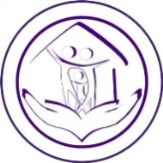 - отсутствует партнер по коммуникации или намерения партнеров не совпадают
 - коммуникативные умения ребенка не развиты
 -коммуникативные умения взрослого не соотносятся возможностям ребенка
  - отсутствует общая тема для разговора
   -отсутствуют средства коммуникации, понятные партнерам по коммуникации и соответствующие их физическим и познавательным возможностям
Что будет, если подождать?
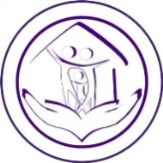 В раннем возрасте могут сформироваться и закрепиться неправильные формы (модели) поведения:
протестные формы поведения
отказ от коммуникации
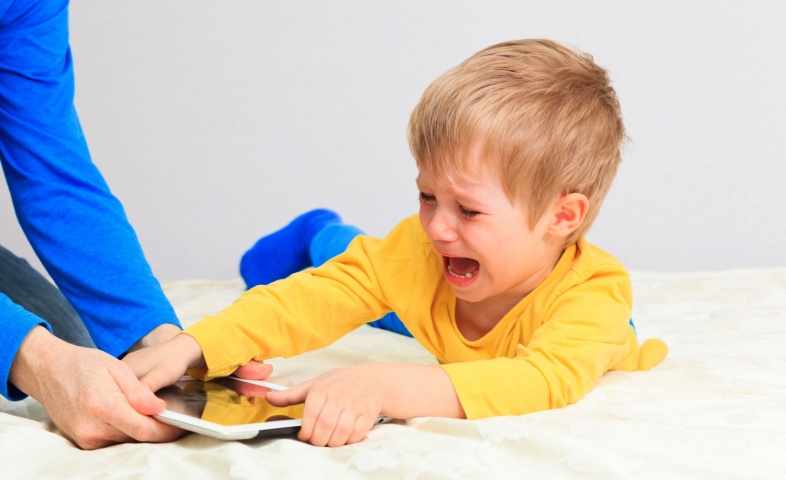 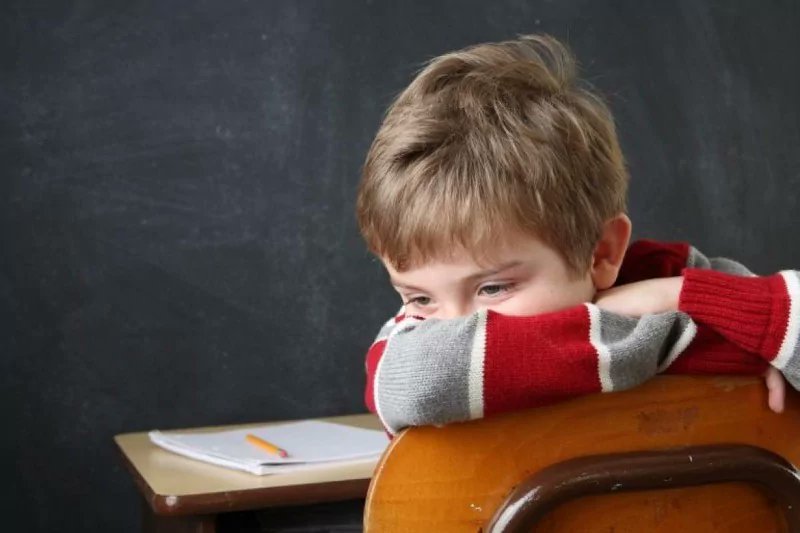 Работа по растормаживанию речи
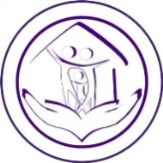 - провоцирование непроизвольного подражания действию, мимике, интонации взрослого 

- провоцирование ребенка на эхолалии и непроизвольные словесные реакции 

-  комментирование действий ребенка
Закрепление появившихся речевыхформ
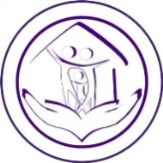 - постоянно воспроизводить ту ситуацию, в которой у ребенка появилась подходящая звуковая или словесная реакция 

- добиваться закрепления слов, связанных с каждодневными потребностями ребенка
Использование АДК
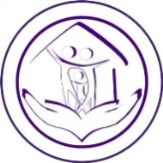 Альтернативная коммуникация (другая, замещающая). Заменяет устную речь человека, который не может говорить. 
Дополнительная (усиливающая). Поддерживает развитие речи
Использование жестов
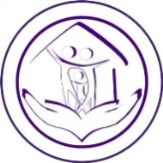 - первые жесты: еще, хочу, не буду, есть, пить, указательный жест (универсальный). Избегать одновременное введение противоположных признаков, в том числе «да»- «нет»
 - близкое окружение
еда
одежда
состояние
Одежда
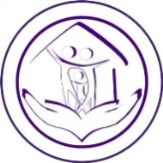